Channel Capacity or Channel Transmission Rate
Shannon’s Equation/Channel Capacity Theorem/ Rate of Information Transmission per sec
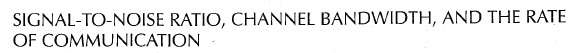 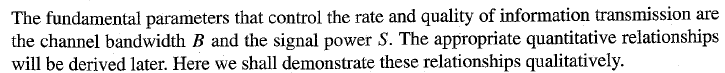 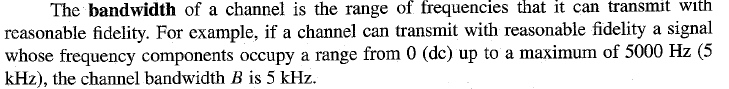 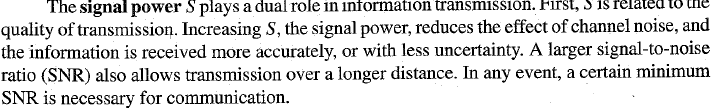 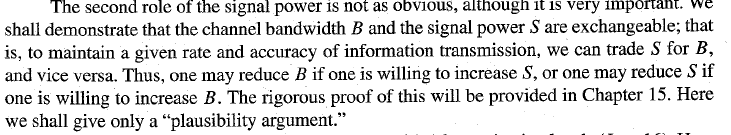 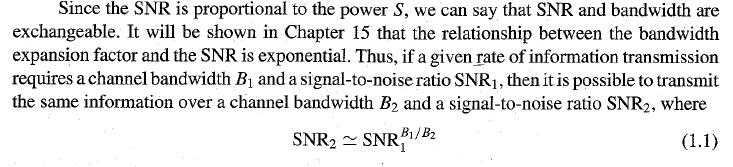 Related Problem:
1. If we need 10 Mbps data rate then  if band width needed  10 kHz and the SNR needed 100, then if bandwidth increase to 20 kHz then which SNR we need to get same data speed
Related Problem:
1. If we need 10 Mbps data rate then  if band width needed  10 kHz and the SNR needed 100, then if bandwidth increase to 20 kHz then which SNR we need to get same data speed
Related Problem:
1. 2.If we need 10 Mbps data rate then  if band width needed  10 kHz and the SNR needed 100, then if bandwidth increase to 20 kHz then which SNR we need to get same data speed

2.If we need 10 Mbps data rate then  if band width needed  10 kHz and the SNR needed 100, then if bandwidth increase to 30 kHz then which SNR we need to get same data speed

What should be the conclusion from the following problems
Problem 2
The data is to be transmitted at the rate of 10000 bits/sec over a channel having bandwidth B = 3000 Hz. Determine the signal to noise ratio required. If the bandwidth is increased to 10000 Hz, then determine the signal to noise ratio.
Above results show that bandwidth is increased to 10000 Hz, the signal to noise ratio reduced by nine times. This means, if bandwidth is increased, the required signal power is reduced.
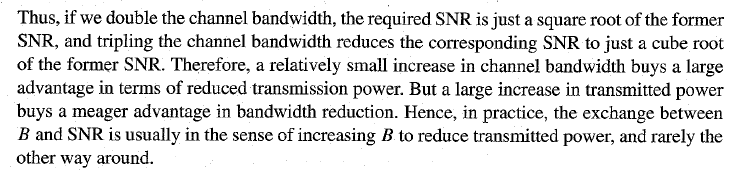 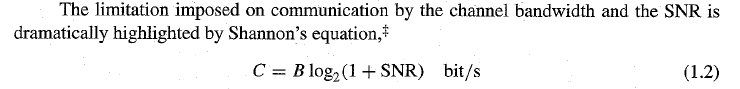 *Shannon’s Equation/Channel Capacity Theorem/ Rate of Information Transmission per sec
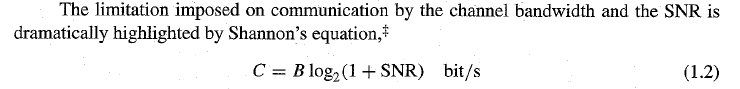 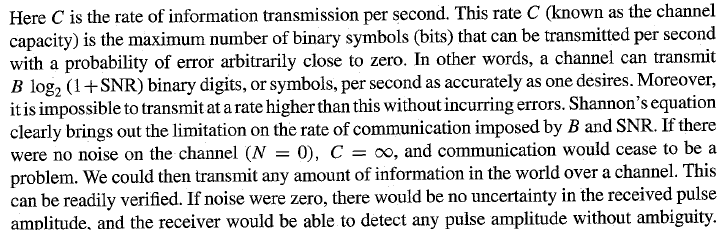 Calculation Procedure 
Channel Capacity /Rate of Information Transmission per sec
Here, 
B=Channel Bandwidth in Hz
SNR=Signal to Noise Power Ration 
in Normal Unit
Related Problem:
If a radio channel bandwidth is 10 KHz and SNR is 40 dB ,what will be the channel capacity or data rate of this channel in kbps
Solution:
Class Work-01
The data is to be transmitted at the rate of 10000 bits/sec over a channel having bandwidth B = 3000 Hz. Determine the signal to noise ratio required. If the bandwidth is increased to 10000 Hz, then determine the signal to noise ratio. 	


Class Work-02
A voice grade telephone channel has a bandwidth of 3400 Hz. If the signal to noise ratio (SNR) on the channel is 30 dB, determine the capacity of the channel. If the above channel is to be used to transmit 4.8 kbps of data determine the minimum SNR required on the channel.
Solution: Class Work-01
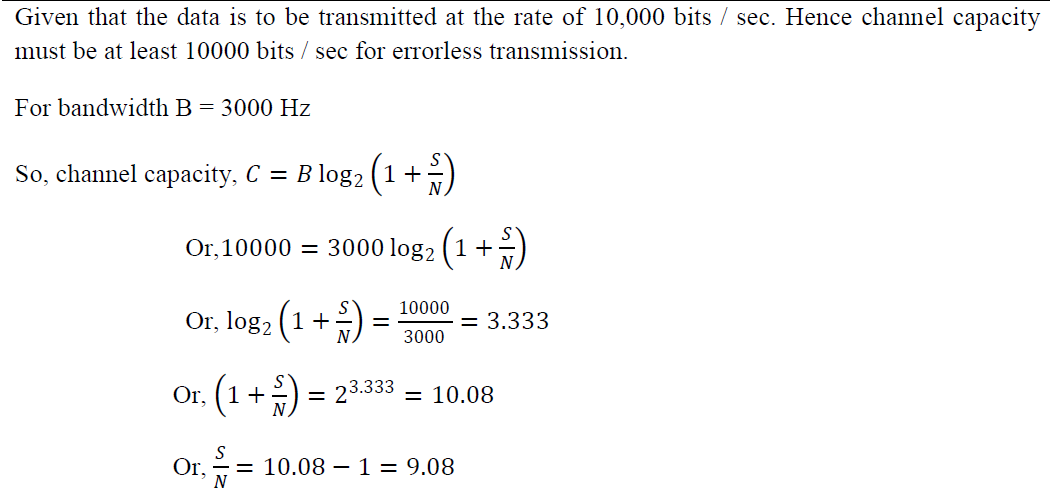 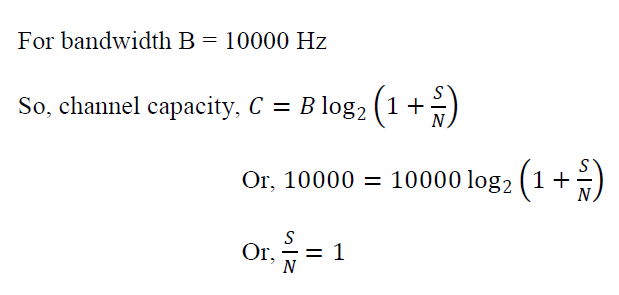 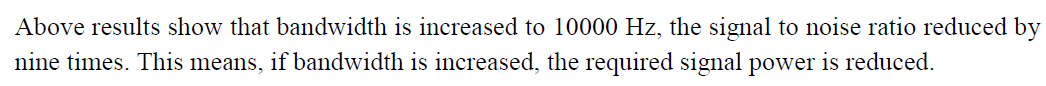 Solution: Class Work-02
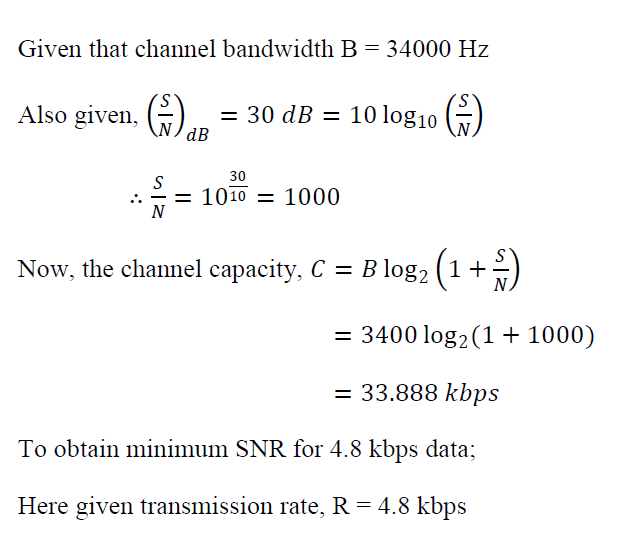 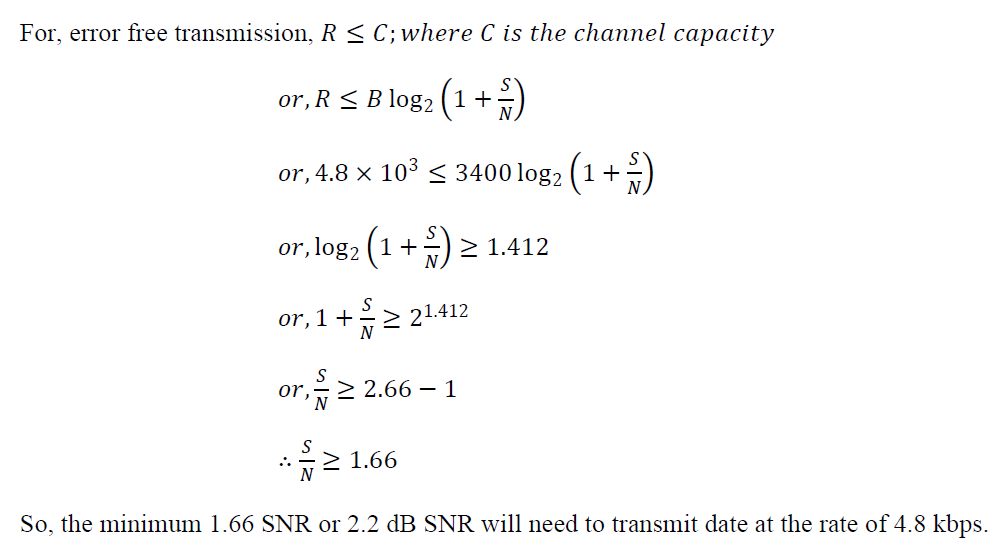